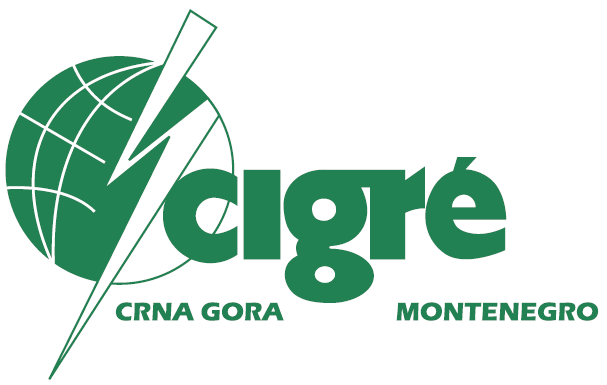 Uticaj nesimetričnog napajanja na karakteristike asinhronog motora
Dipl.ing Dulović Lazar				   Mr Martin Ćalasan
			
Prof.dr Saša Mujović




V savjetovanje CG KO CIGRE, 9-12 maj 2017, Bečići
CILJ RADA
U Kod ispitivanja praznog hoda asinhrone mašine (AM) posmatra se samo jedna faza.  


Analizirati uticaj nesimetričnog napajanja na napon – struja karakteristike faza AM u praznom hodu.


Sprovesti simulacionu i eksperimentalnu analizu nesimetričnog napajanja.
Nesimetrije napona napajanja
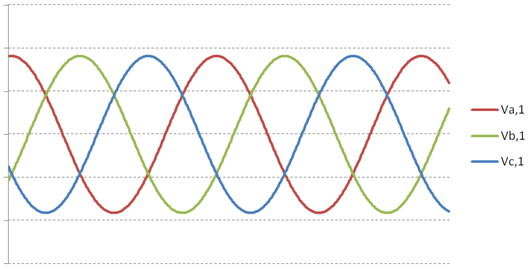 Simetrični sinusoidalni naponi -jednaki po amplitudi, dok su faze pomjerene za 120.
Uzroci nesimetrija:
	- nesimetrični namotaji transformatora,
	- neravnomjerna raspodjela opterećenja u   jednofaznom sistemu,
	- impedanse u prenosnom sistemu,
	- problemi u prenosnim sistemima ruralnih područja.
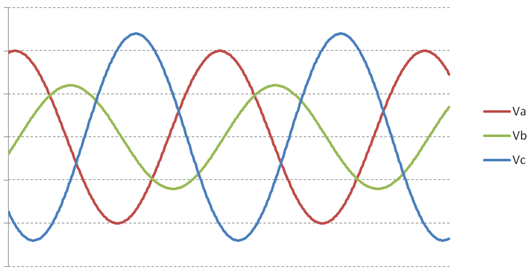 Simulacija uticaja nesimetičnog napona na karakteristike praznog hoda asinhronog motora
Korišćen model trofaznog asinhronog motora snage 50KS, nominalnog napona 460V i frekvencije 60Hz sa mogućnošću simulacije zasićenja.
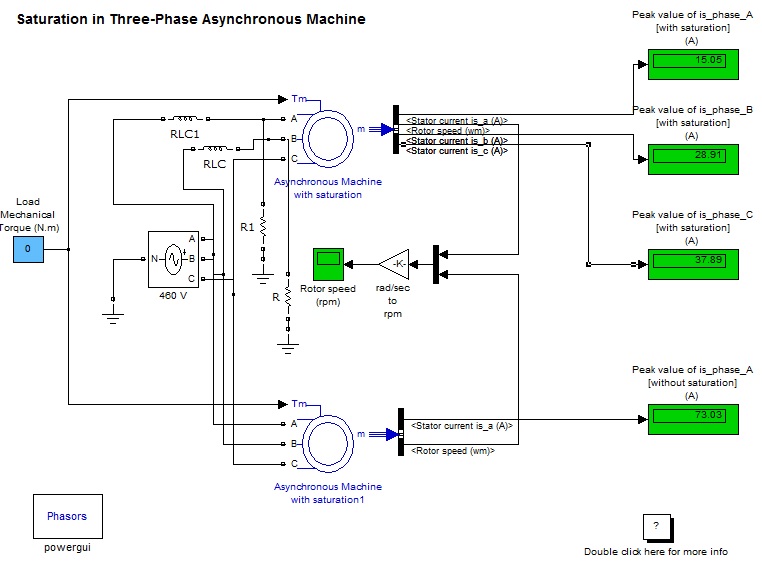 Karakteristike praznog hoda asinhronog motora realizovane su za sledeće slučajeve:

	- simetrično napajane sve tri faze
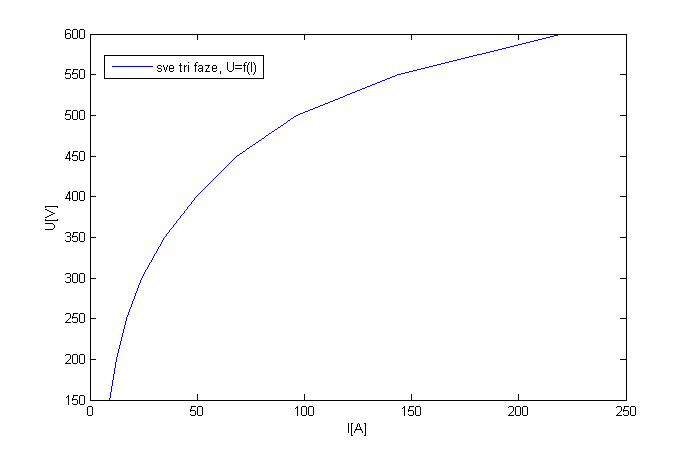 nesimetrično napajanje, sa dodatim kalemom induktivnosti 1mH u prvoj fazi napajanja
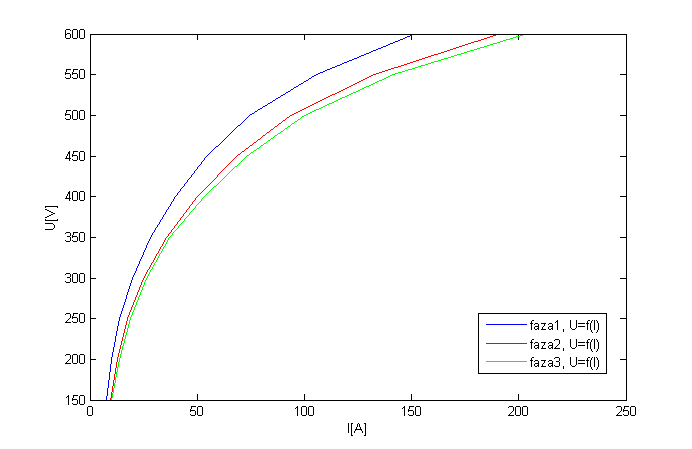 nesimetrično napajanje, sa dodatim kalemom induktivnosti 10mH u prvoj fazi napajanja
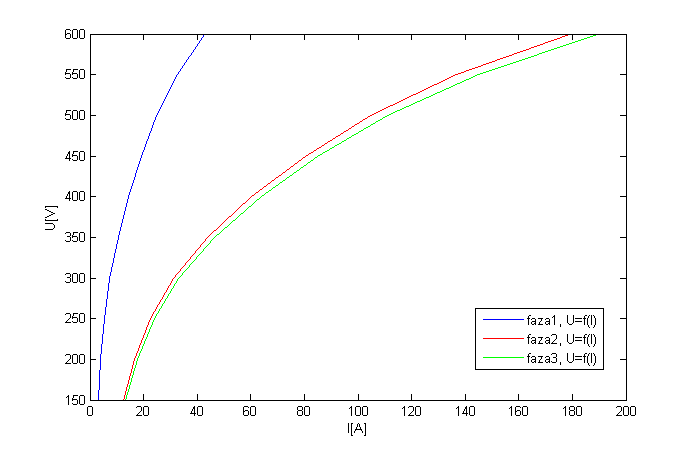 nesimetrično napajanje, sa dodatim kalemom induktivnosti 50mH u prvoj fazi napajanja
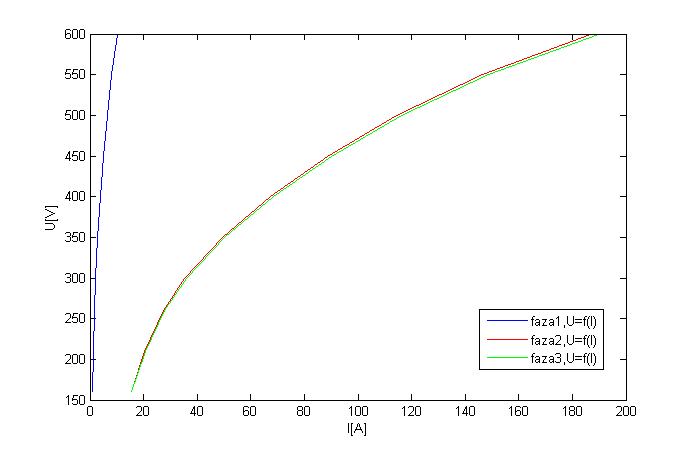 nesimetrično napajanje, sa dodatim kalemom induktivnosti 39mH u prvoj i 18.5mH u drugoj fazi napajanja
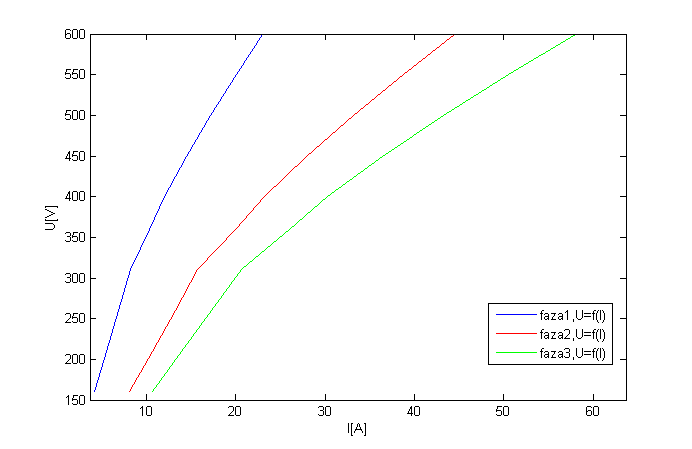 Eksperiment uticaja nesimetričnog napona na prazan hod asinhronog motora
Korišćen je trofazni asinhroni motor nazivnih podataka: 380V; 5.5kW; 1440obr/min; 50Hz.
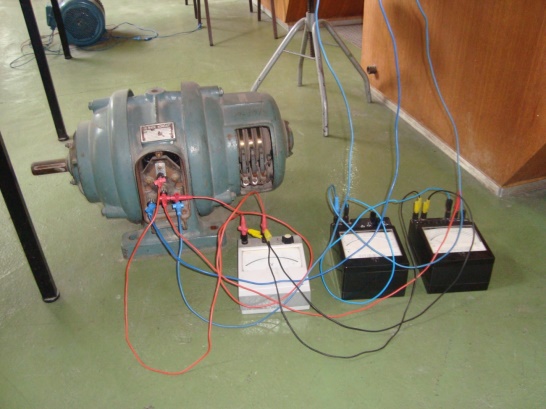 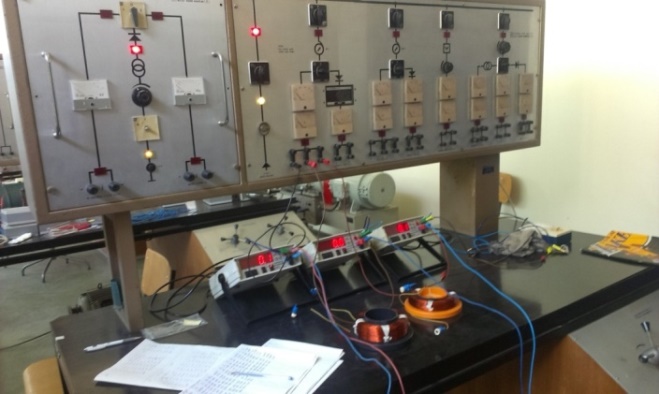 bez dodavanja induktivnosti u bilo kojoj fazi:
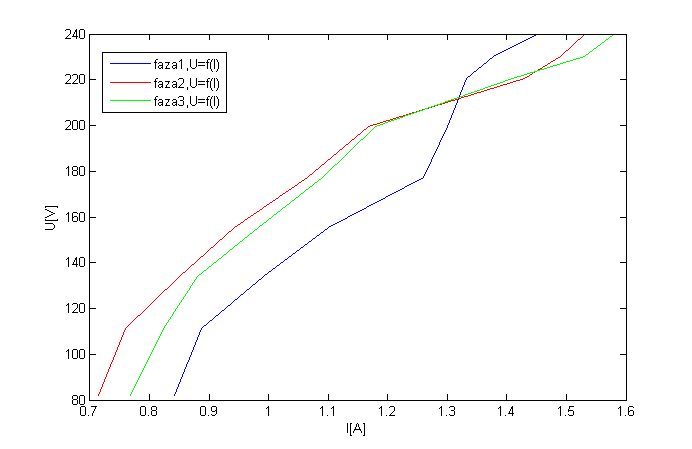 sa dodatim kalemom induktivnosti 18.5mH u prvoj fazi napajanja:
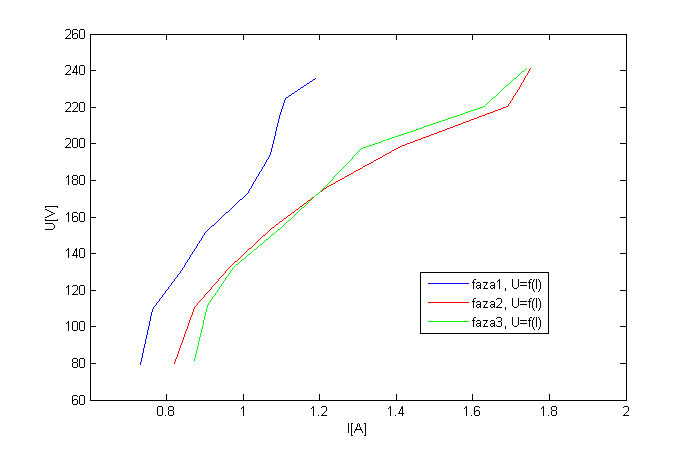 sa dodatim kalemom induktivnosti 39mH u prvoj fazi napajanja:
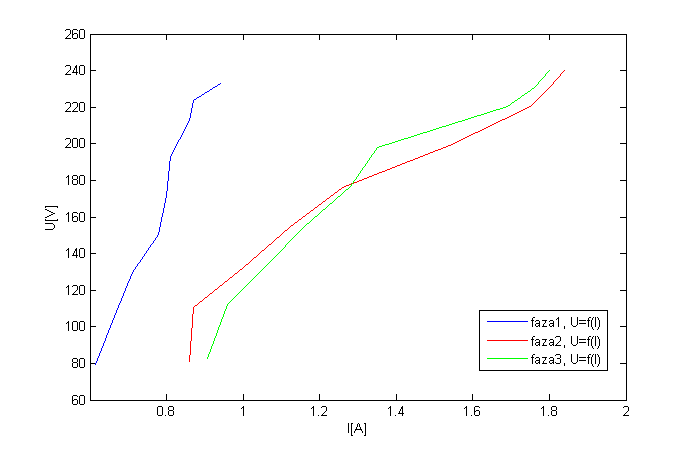 sa dodatim kalemom induktivnosti 39mH u prvoj fazi i 18.5mH u drugoj fazi napajanja:
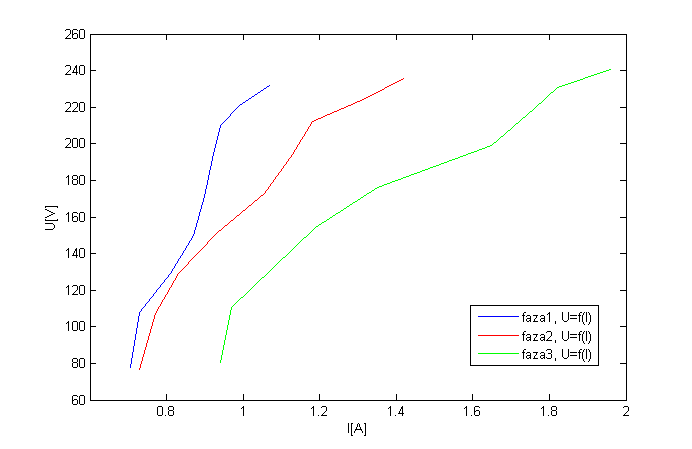 REZIME
Slični rezultati simulacije i eksperimenta,
Veći iznosi struja u „zdravim“ fazama pri nesimetričnom napajanju u odnosu na simetrično napajanje,
Neminovno povećanje zagrijevanja pojedinih faza čime se znatno skraćuje životni vijek mašine.
HVALA NA PAŽNJI!